Кирилл Гольцов, Павел Яровой 4.В
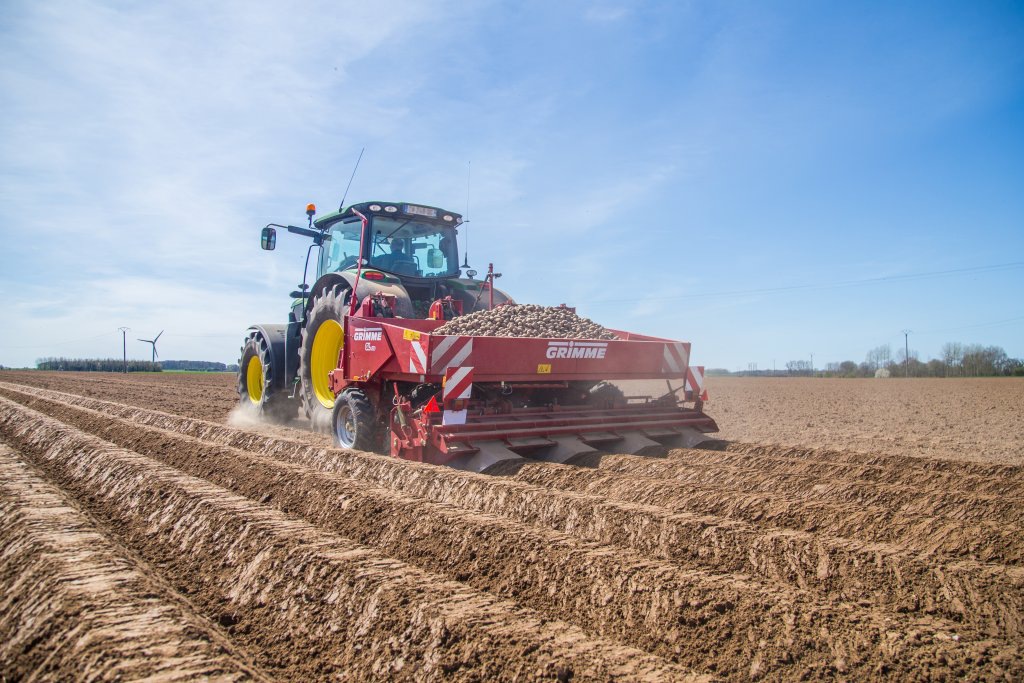 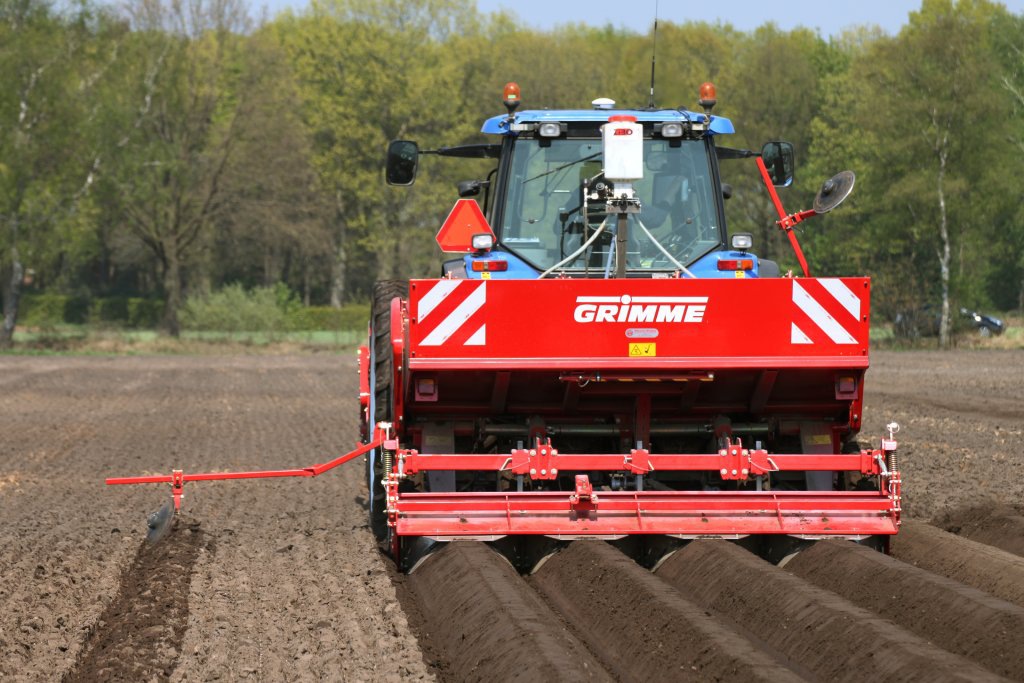 Арбузик3000
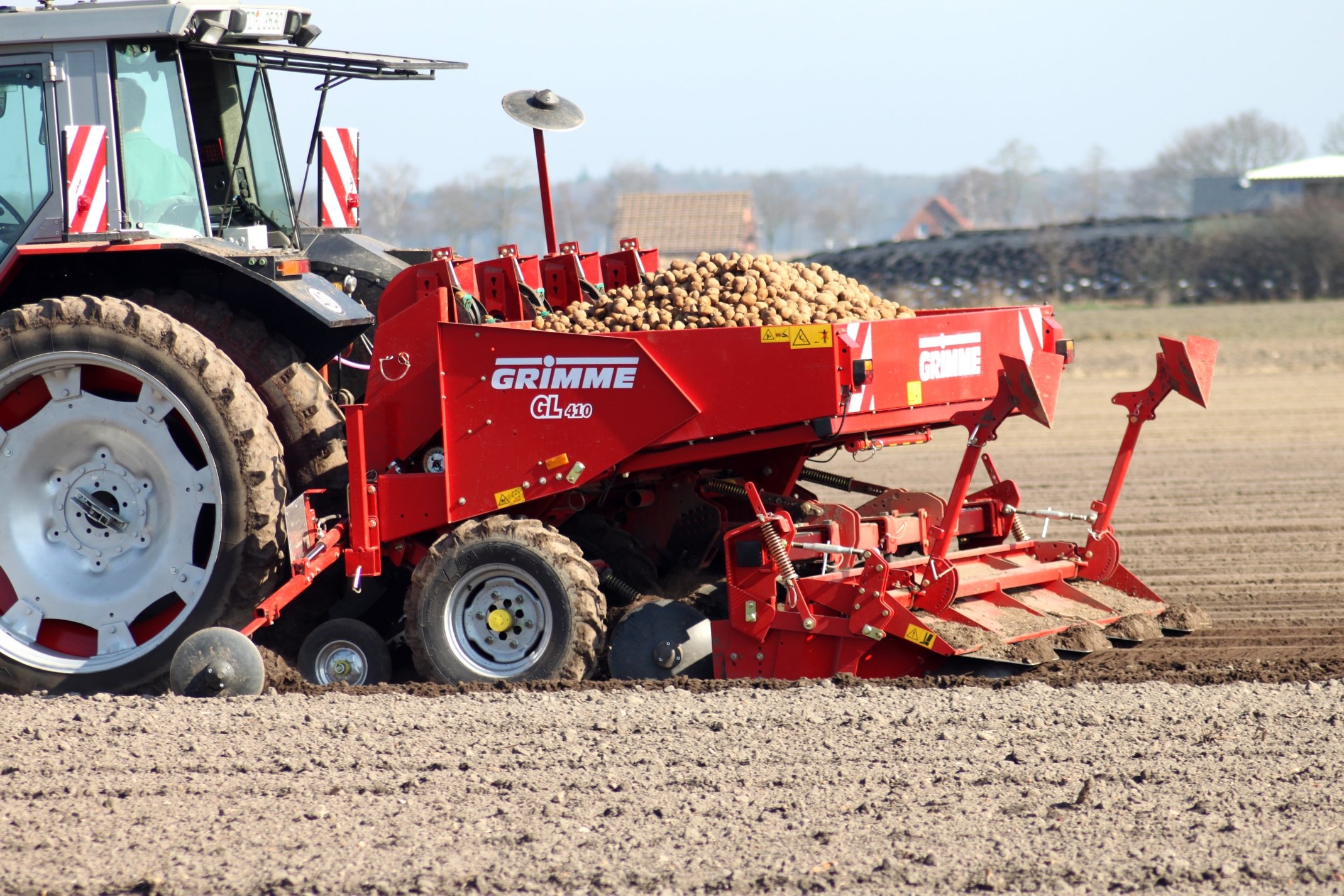 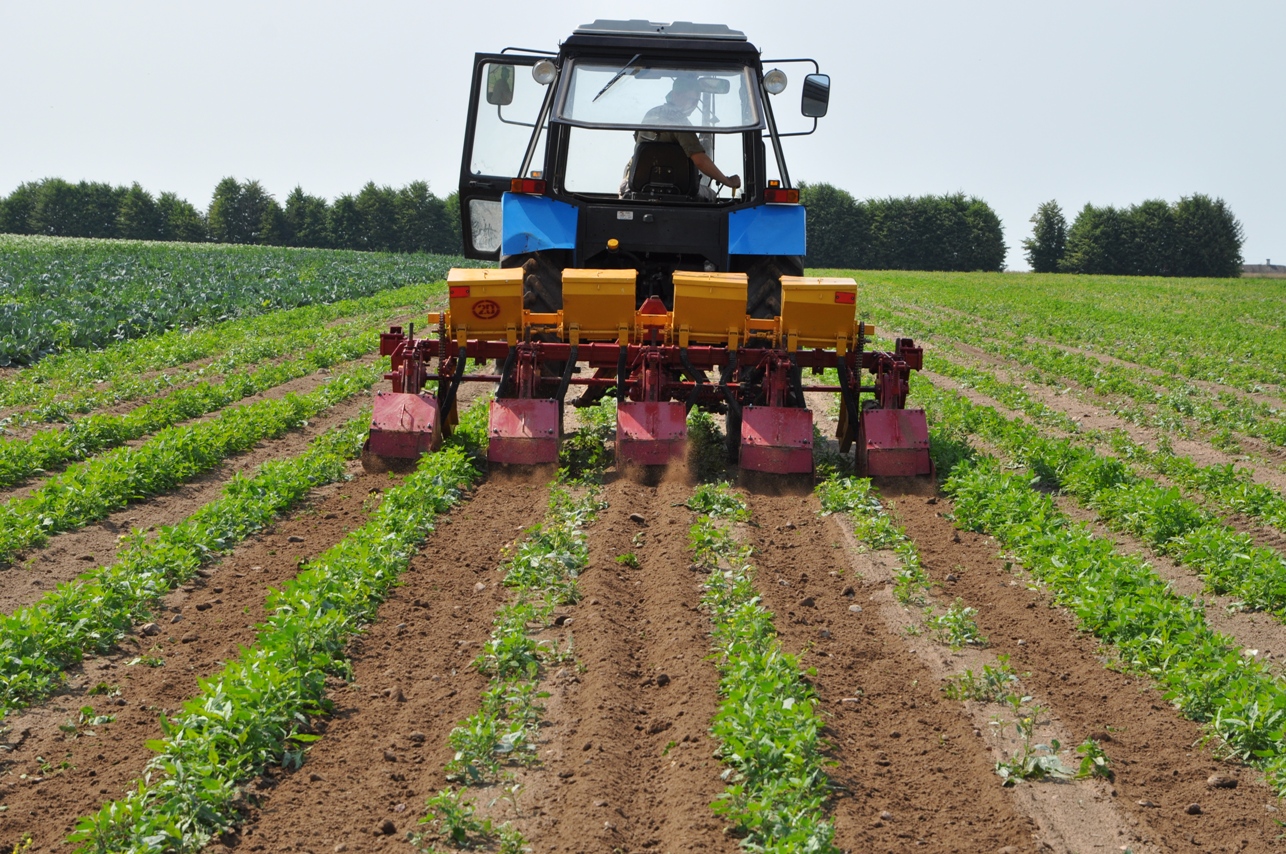 Длина робата -43см ширена-19см высота-25 масса-863
Что делает робот?
Робот умеет садить картофель сельского хозяйство в поле
Из чего состоит робот
Робот состоит из железного конструктора 6колёс 2мотор 1дачик  1 управляющая плата
Фото робота
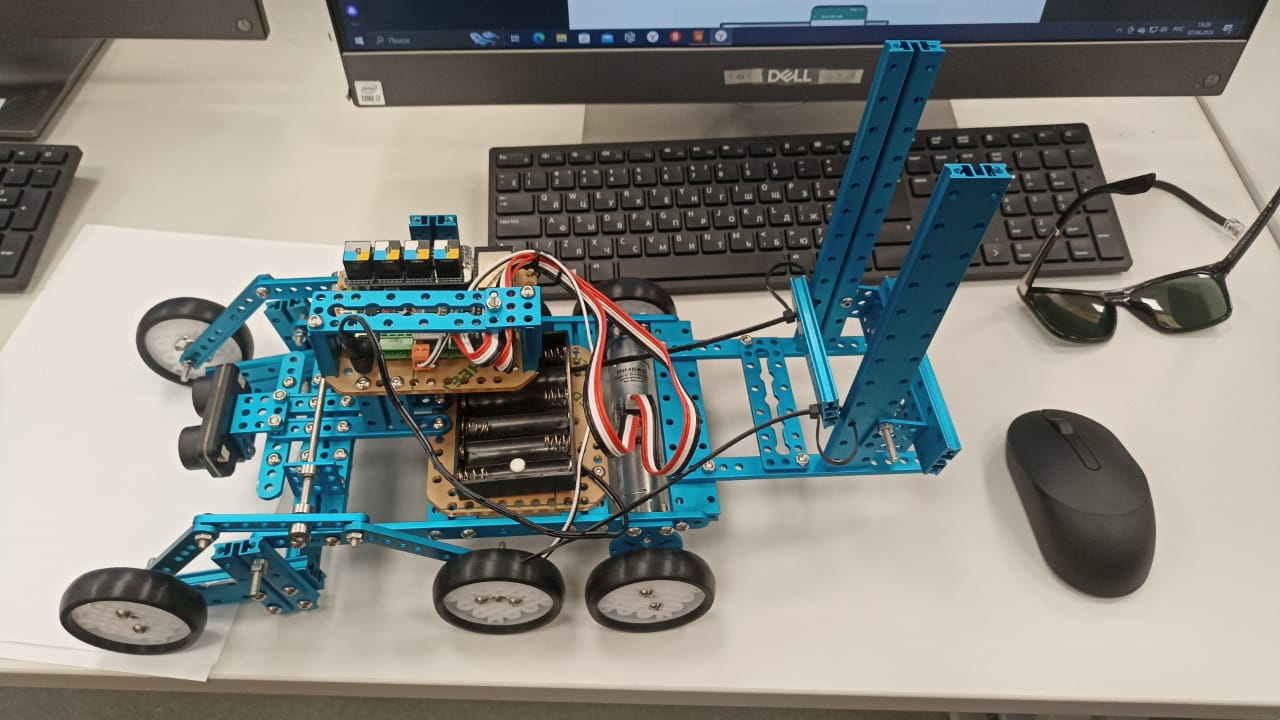 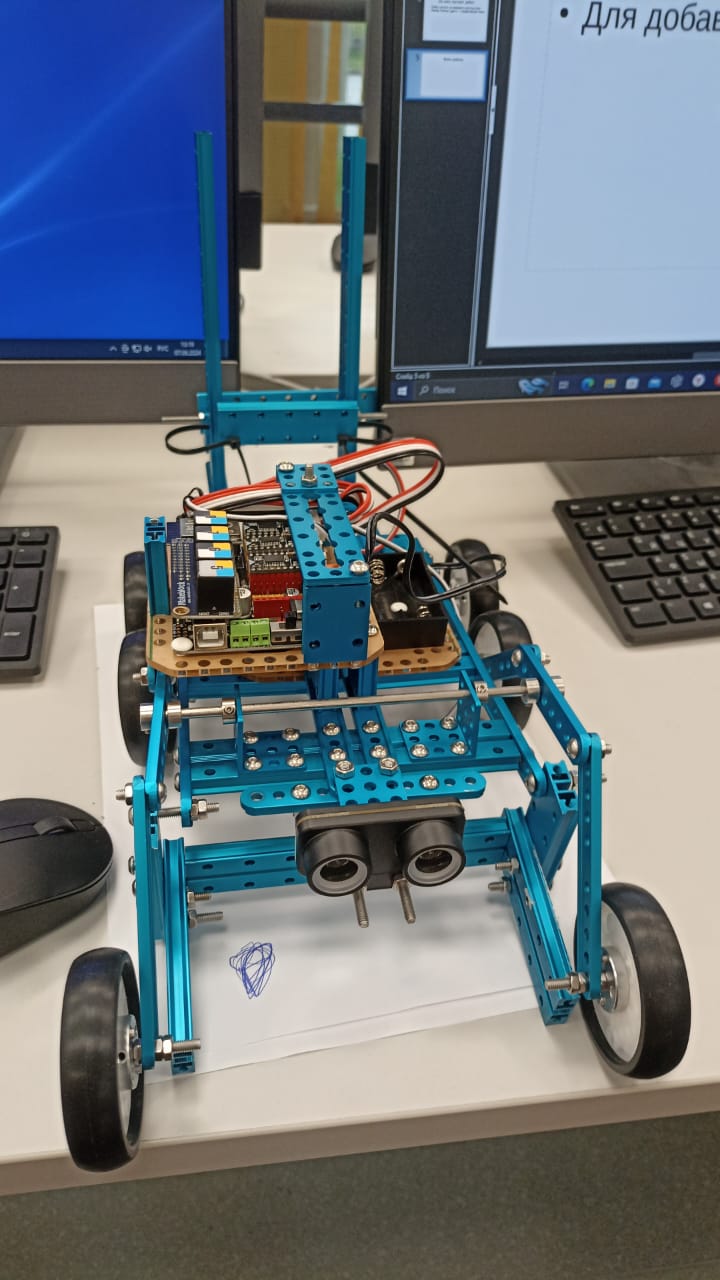